Stirring One Another up unto Spiritual Growth
Acts 2: 42 - 47
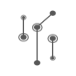 Acts 2: 42-47
And they devoted themselves to the apostles’ teaching and the fellowship, to the breaking of bread and the prayers. And awe came upon every soul, and many wonders and signs were being done through the apostles. And all who believed were together and had all things in common. And they were selling their possessions and belongings and distributing the proceeds to all, as any had need. And day by day, attending the temple together and breaking bread in their homes, they received their food with glad and generous hearts, praising God and having favor with all the people. And the Lord added to their number day by day those who were being saved.
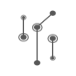 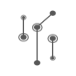 Acts 2: 42 And they devoted themselves to the apostles’ teaching and the fellowship, to the breaking of bread and the prayers.
Breaking of 
Bread
Doctrine
Fellowship
Prayer
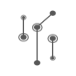 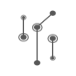 1. Sound doctrine: The apostles’ teaching
Titus 1: 1 Paul, a servant of God and an apostle of Jesus Christ to further the faith of God’s elect and their knowledge of the truth that leads to godliness (NIV).

Godliness, as denoting character and conduct determined by the principle of love or fear of God in the heart, is the summing up of genuine religion. There can be no true religion without it: only a dead “form” (2 Timothy 3:5). The term is a favorite one in the Pastoral Epistles. The incarnation is “the mystery of godliness” (1 Timothy 3:16) (International Standard Bible Encyclopedia).
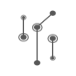 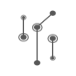 2 Timothy 3: 3 But understand this, that in the last days there will come times of difficulty. 2 For people will be lovers of self, lovers of money, proud, arrogant, abusive, disobedient to their parents, ungrateful, unholy, 3 heartless, unappeasable, slanderous, without self-control, brutal, not loving good, 4 treacherous, reckless, swollen with conceit, lovers of pleasure rather than lovers of God, 5 having the appearance of godliness, but denying its power. Avoid such people.
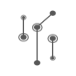 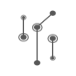 2 Timothy 3: 16 All Scripture is God-breathed and is useful for teaching, rebuking, correcting and training in righteousness, 17 so that the servant of God may be thoroughly equipped for every good workJ.
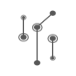 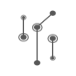 2.Fellowship
Acts 2: 46 And day by day, attending the temple together and breaking bread in their homes, they received their food with glad and generous hearts.
Hebrews 10：23 Let us hold fast the confession of our hope without wavering, for he who promised is faithful. 24 And let us consider how to stir up one another to love and good works, 25 not neglecting to meet together, as is the habit of some, but encouraging one another, and all the more as you see the Day drawing near.
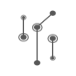 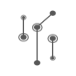 3. Breaking of Bread (Acts 2: 46; Acts 4: 32-35)
Acts 4: 32-35—Now the full number of those who believed were of one heart and soul, and no one said that any of the things that belonged to him was his own, but they had everything in common. And with great power the apostles were giving their testimony to the resurrection of the Lord Jesus, and great grace was upon them all. There was not a needy person among them, for as many as were owners of lands or houses sold them and brought the proceeds of what was sold and laid it at the apostles’ feet, and it was distributed to each as any had need.
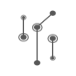 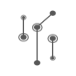 4. Prayer
Acts 4: 29-31— And now, Lord, look upon their threats and grant to your servants to continue to speak your word with all boldness, while you stretch out your hand to heal, and signs and wonders are performed through the name of your holy servant Jesus.” And when they had prayed, the place in which they were gathered together was shaken, and they were all filled with the Holy Spirit and continued to speak the word of God with boldness.
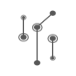 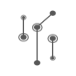 4. Prayer
Acts 12: 5 So Peter was kept in prison, but earnest prayer for him was made to God by the church. 6 Now when Herod was about to bring him out, on that very night, Peter was sleeping between two soldiers, bound with two chains, and sentries before the door were guarding the prison. 7 And behold, an angel of the Lord stood next to him, and a light shone in the cell. He struck Peter on the side and woke him, saying, “Get up quickly.” And the chains fell off his hands.
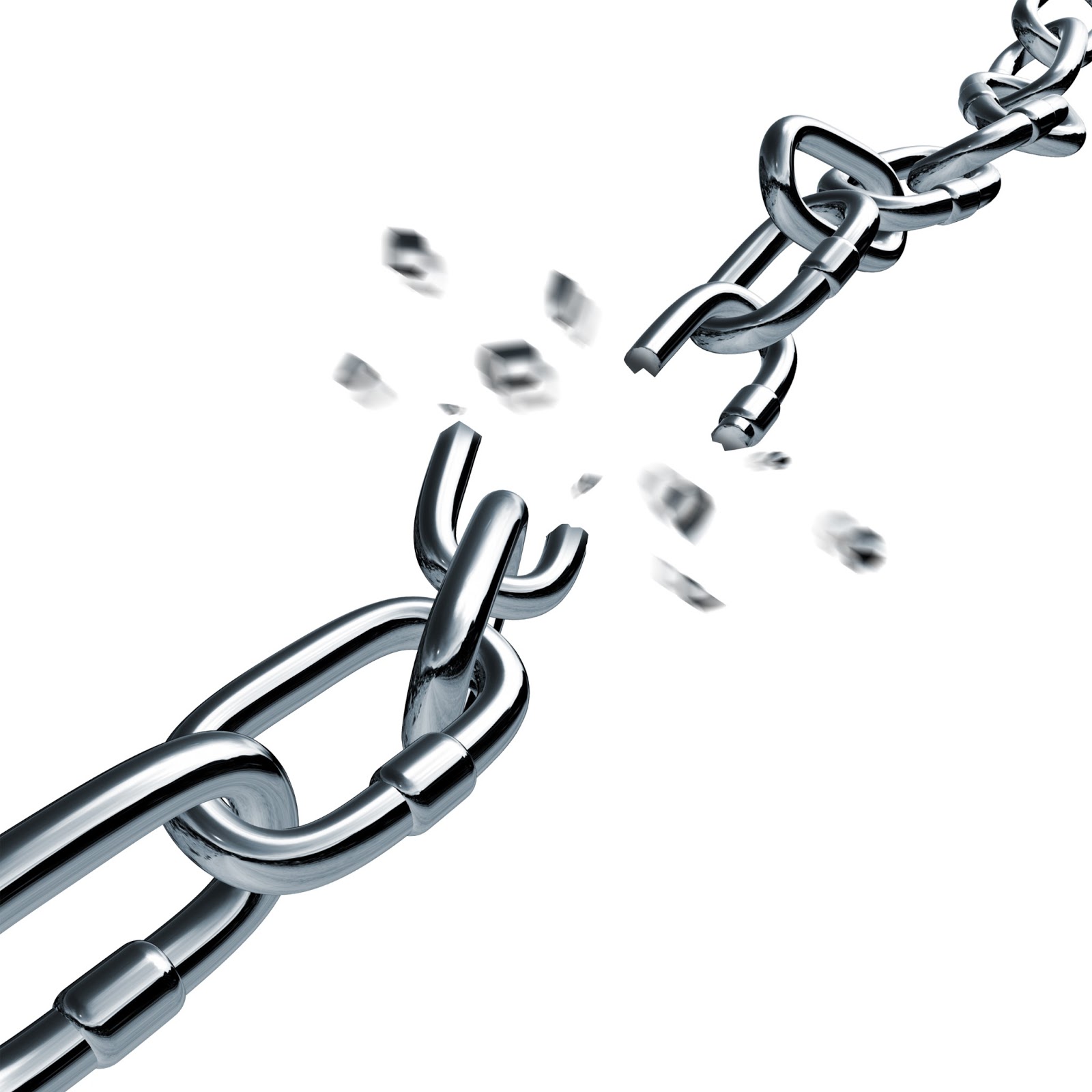 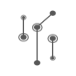 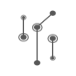 What is the importance of church growth?

1. The sacrifice of Jesus
Ephesians 5: 25 ...as Christ loved the church and gave himself up for her, 26 that he might sanctify her, having cleansed her by the washing of water with the word, 27 so that he might present the church to himself in splendor, without spot or wrinkle or any such thing, that she might be holy and without blemish.
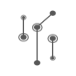 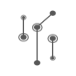 What is the importance of church growth?

2. The spiritual warfare
Ephesians 6: 12 For we wrestle not against flesh and blood, but against principalities, against powers, against the rulers of the darkness of this world, against spiritual wickedness in high places.
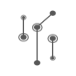 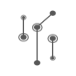 What is the importance of church growth?

2. The spiritual warfare
2 Corinthians 10:3-6
For though we walk in the flesh, we are not waging war according to the flesh. For the weapons of our warfare are not of the flesh but have divine power to destroy strongholds. We destroy arguments and every lofty opinion raised against the knowledge of God, and take every thought captive to obey Christ, being ready to punish every disobedience, when your obedience is complete.
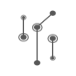 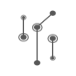 What is the importance of church growth?

3. Representing a kingdom
John 12: 44-46
 And Jesus cried out and said, “Whoever believes in me, believes not in me but in him who sent me. And whoever sees me sees him who sent me. I have come into the world as light, so that whoever believes in me may not remain in darkness.” 

Matthew 5: 14-16
“You are the light of the world... let your light shine before others, so that they may see your good works and give glory to your Father who is in heaven.”
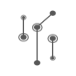 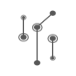 Shall we pray...
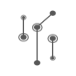